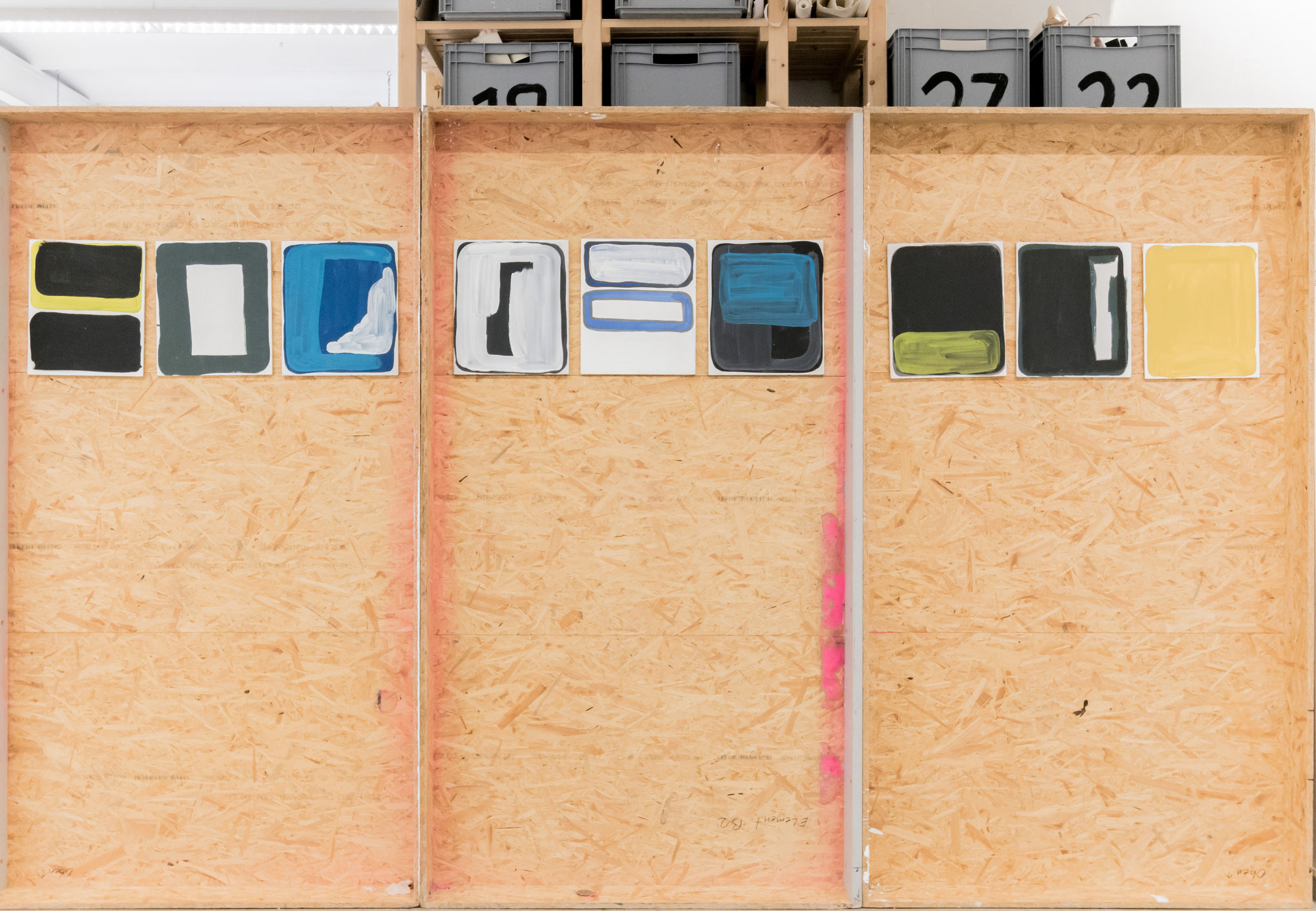 WILLKOMMEN IM FACH KUNST
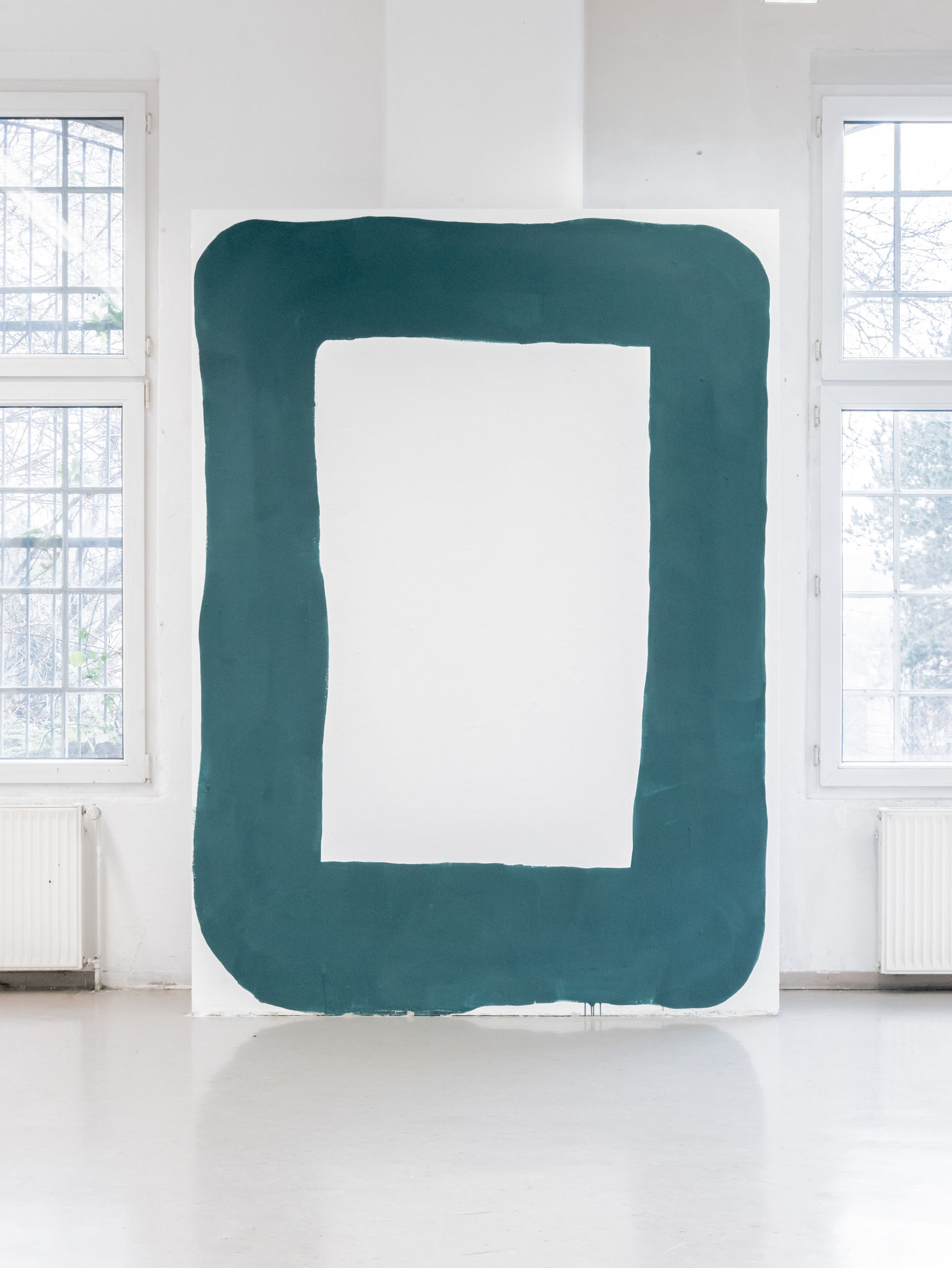 Infos rund um das Kunststudium im Lehramt
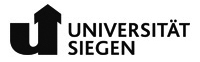 Fakultät II :  Bildung  ∙  Architektur  ∙  Künste
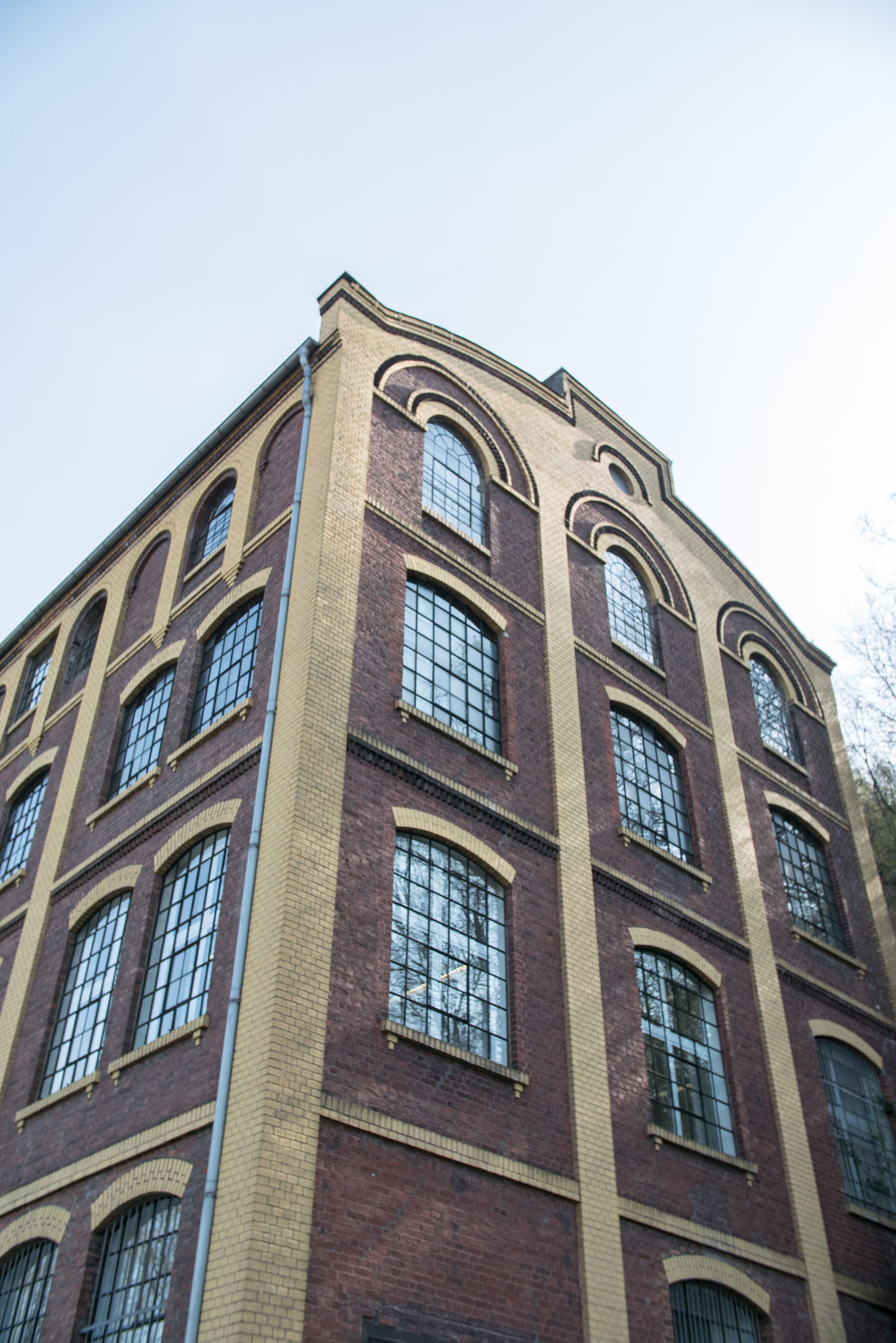 Studium aller Lehrämter (Bachelor / Master)

• Lehramt an Grund-, Haupt- und Realschulen und an den
  entsprechenden Jahrgangsstufen der Gesamtschulen (GHR)

• Lehramt an Gymnasien und Gesamtschulen (GYM)

• Lehramt an Berufskollegs

• Lehramt Großfach Kunst
  (andere Bezeichnungen: Doppelfach Kunst / Ein-Fach-Kunst)
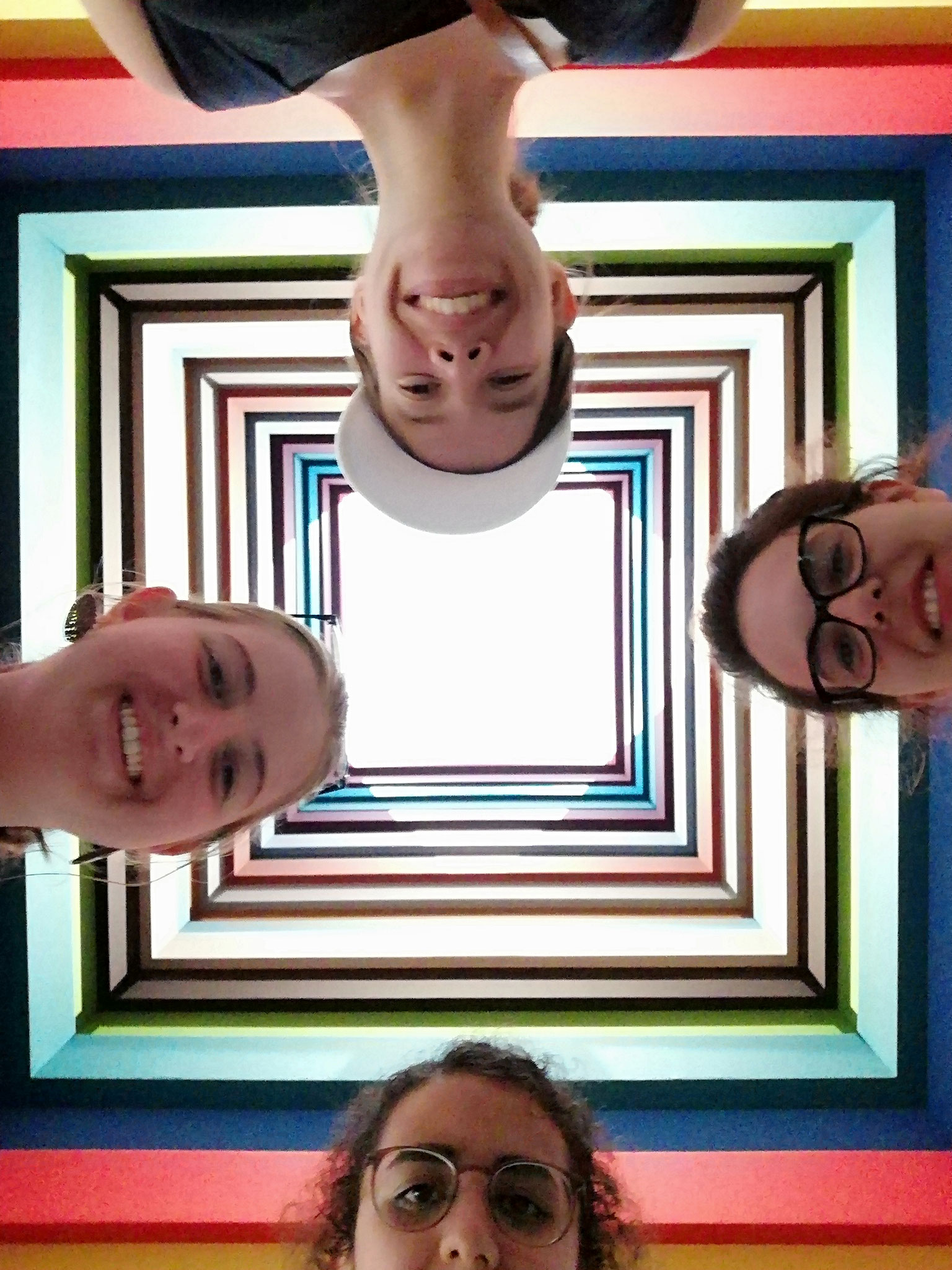 Voraussetzung

Für das Studium des Faches Kunst für die verschiedenen 
Lehrämter an der Universität Siegen brauchen Sie die 

 allgemeine Hochschulreife (bzw. die Zulassung zum    Hochschulstudium durch die Universität) 

 Nachweis der bestandenen Mappenprüfung 
(Eignungsprüfung)
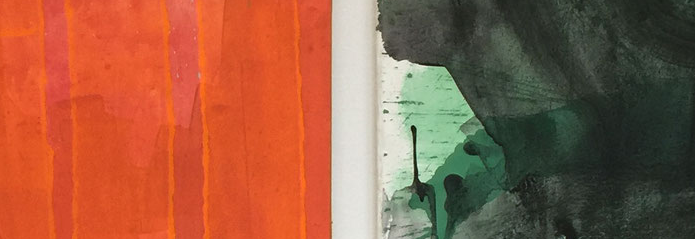 Das Studium
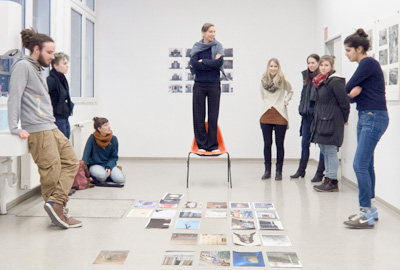 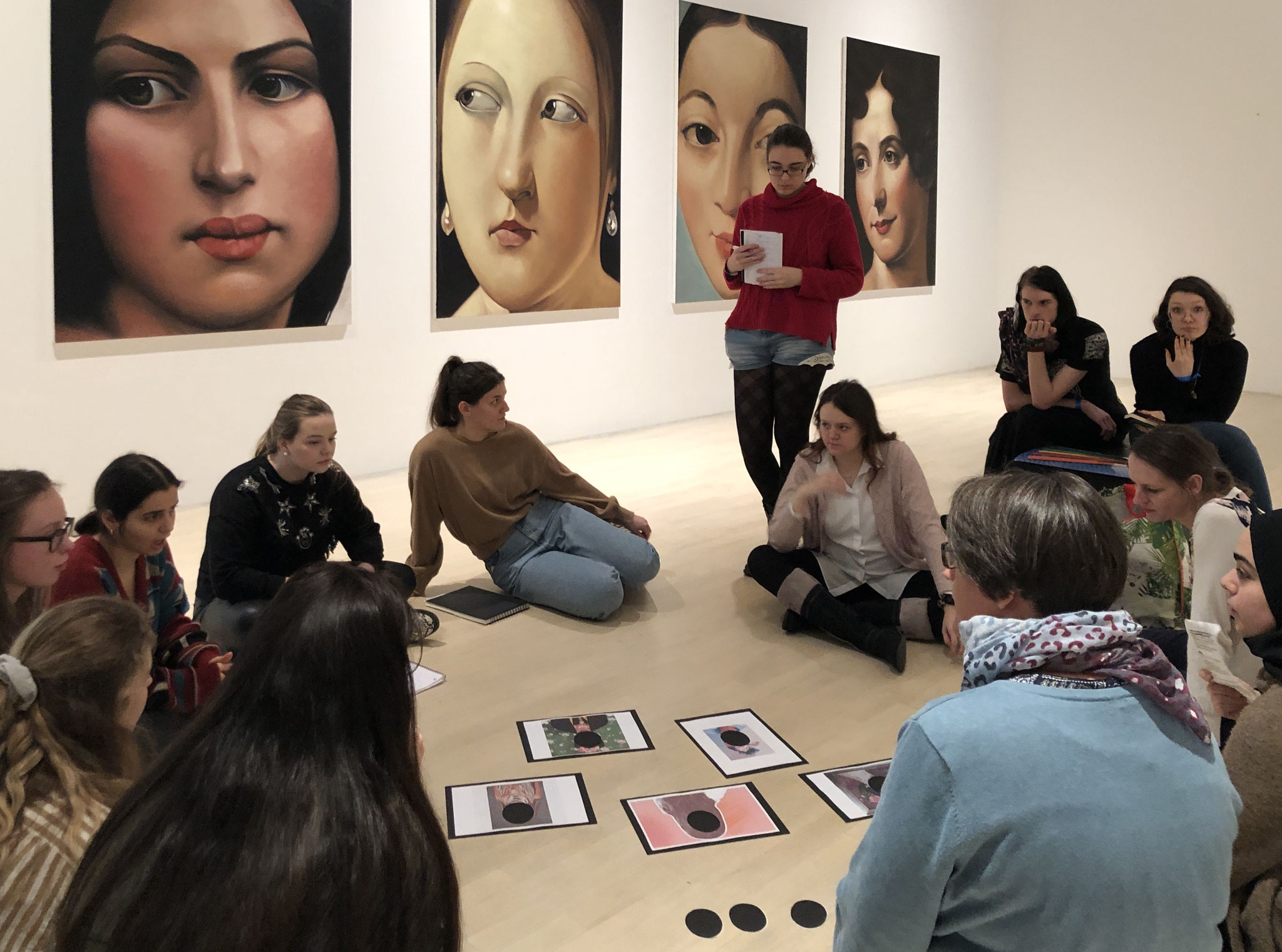 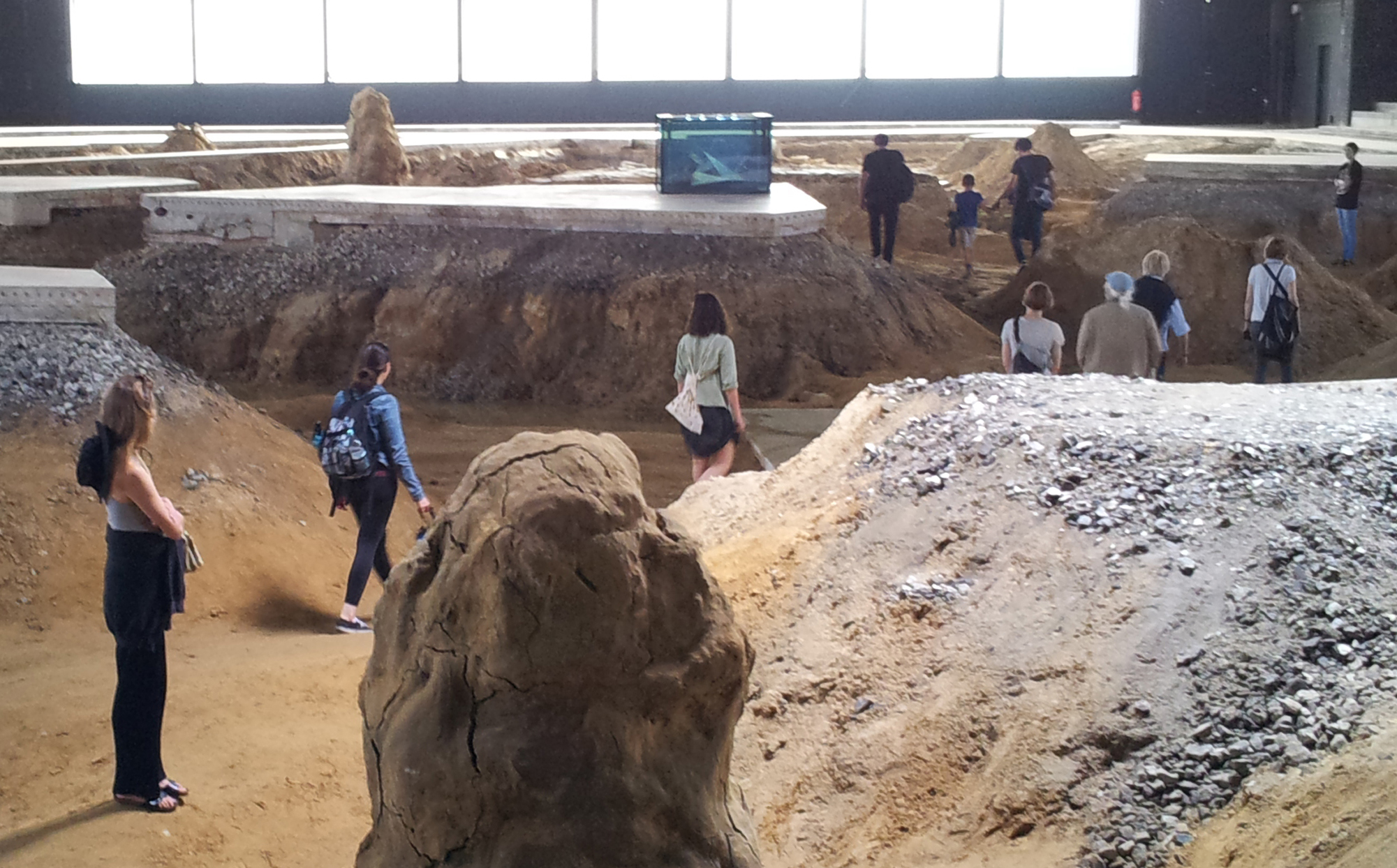 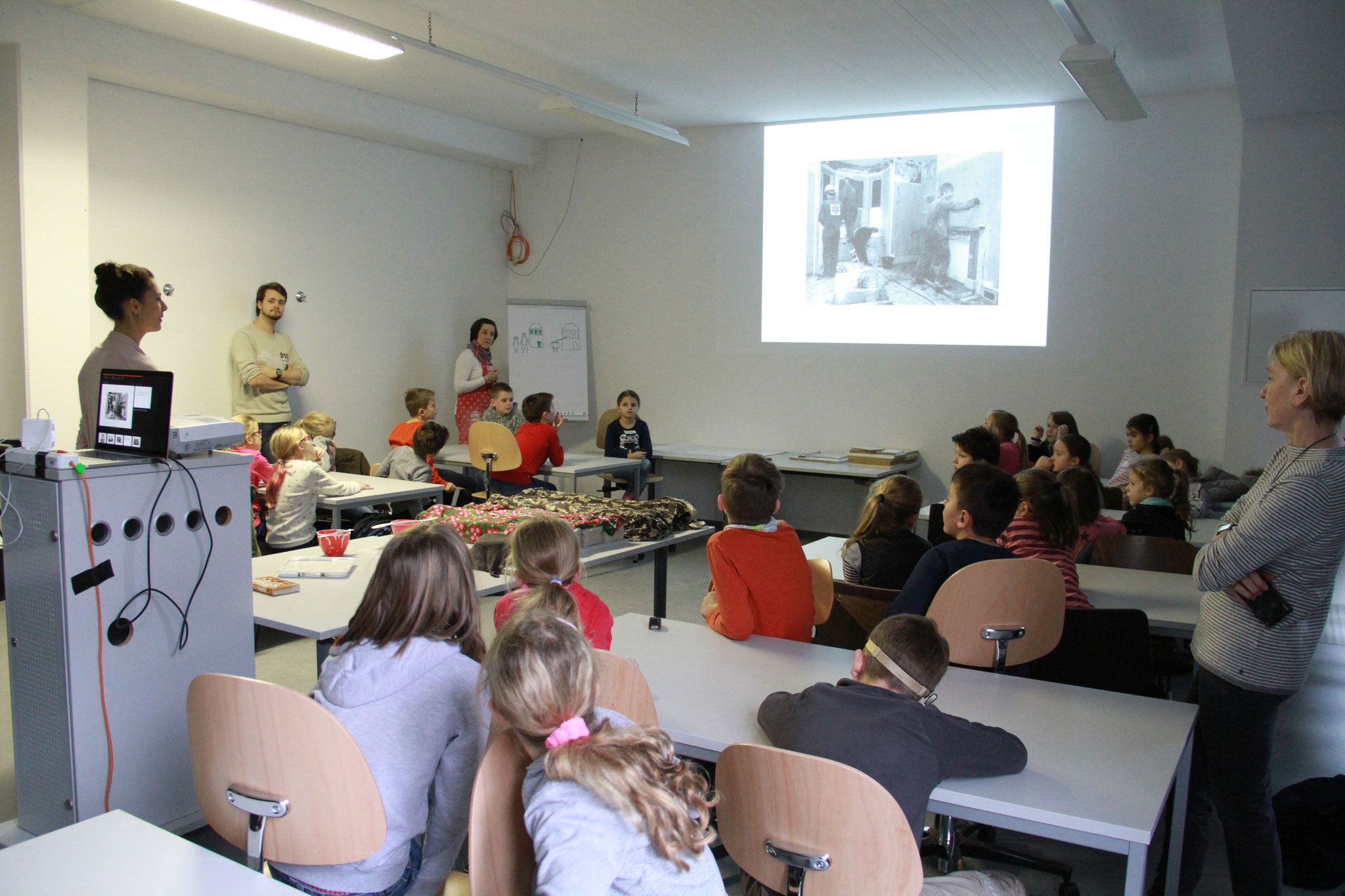 Fotografie

Plastik

Malerei

Druckgrafik

Zeichnung

Künstlerische Strategien im öffentlichen Raum
◎ Kunstdidaktik/Kunstpädagogik
◎ Kunstgeschichte
◎ Kunstpraxis   →
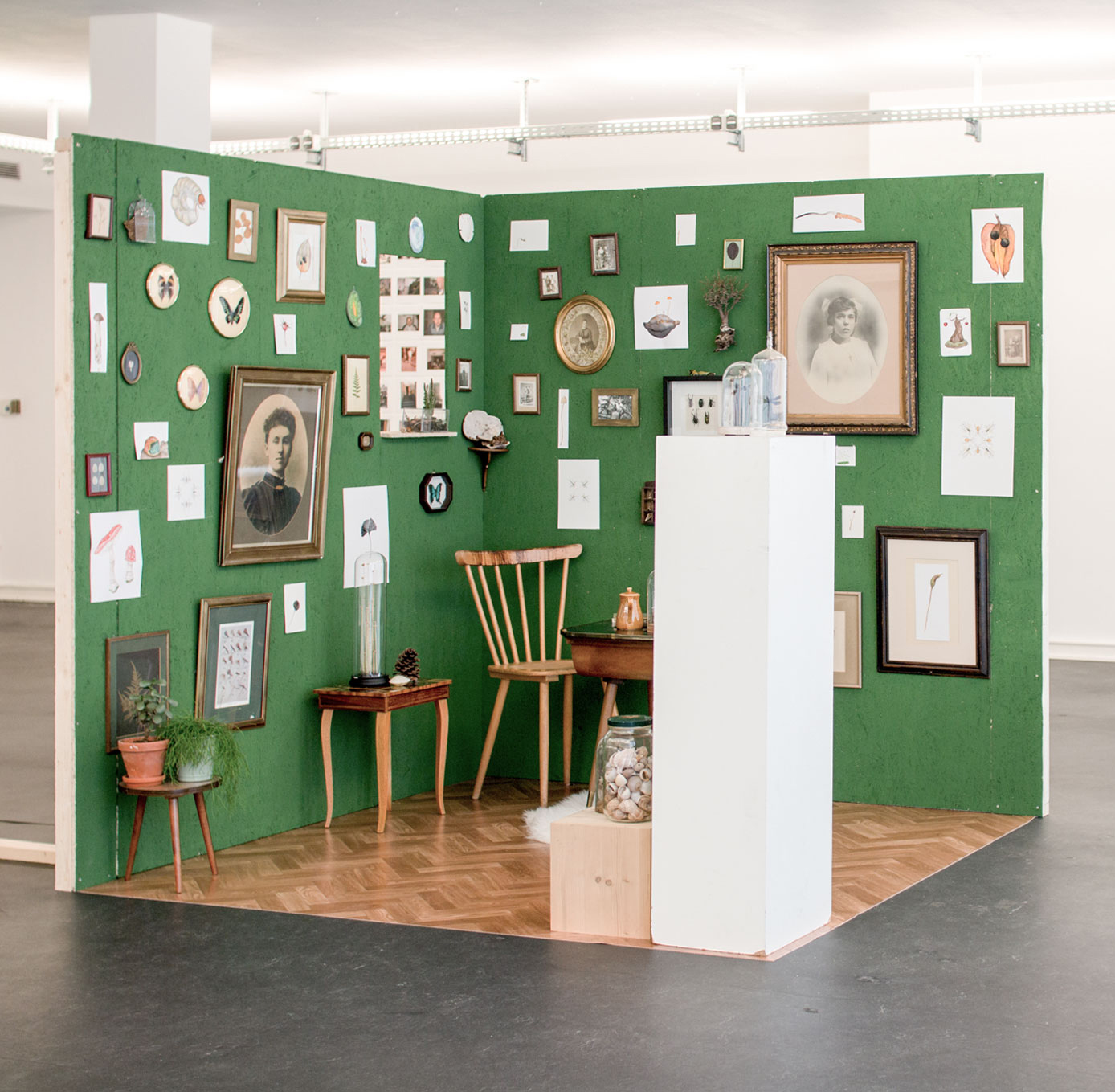 Zusätzliche Aktivitäten:

Kooperationen MGK Siegen 
    (Museum für Gegenwartskunst)
jungekunstfreundesiegen
Brauhausfotografie
Rundgang
Ausstellungen in der Galerie Haus Seel
Exkursionen
…
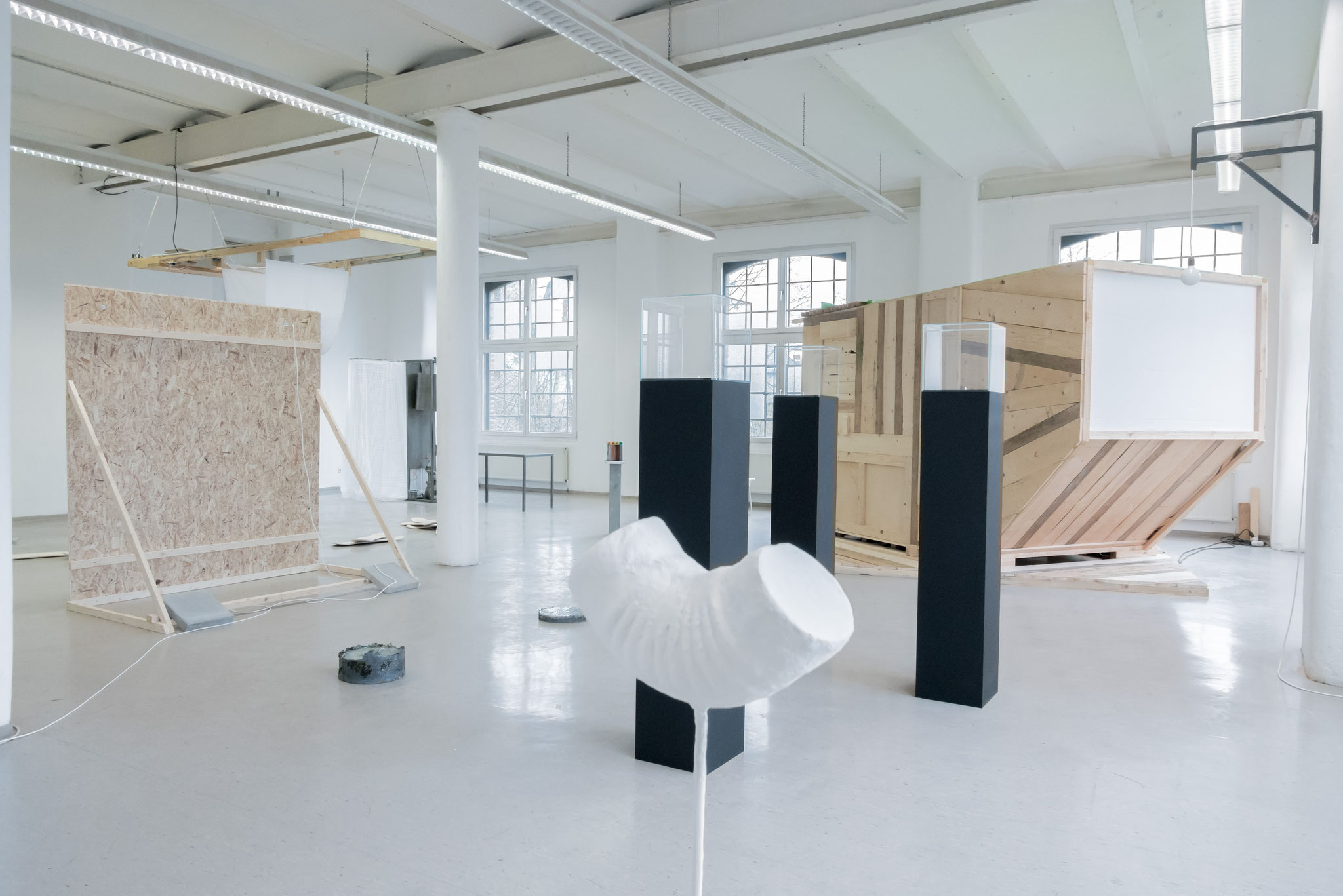 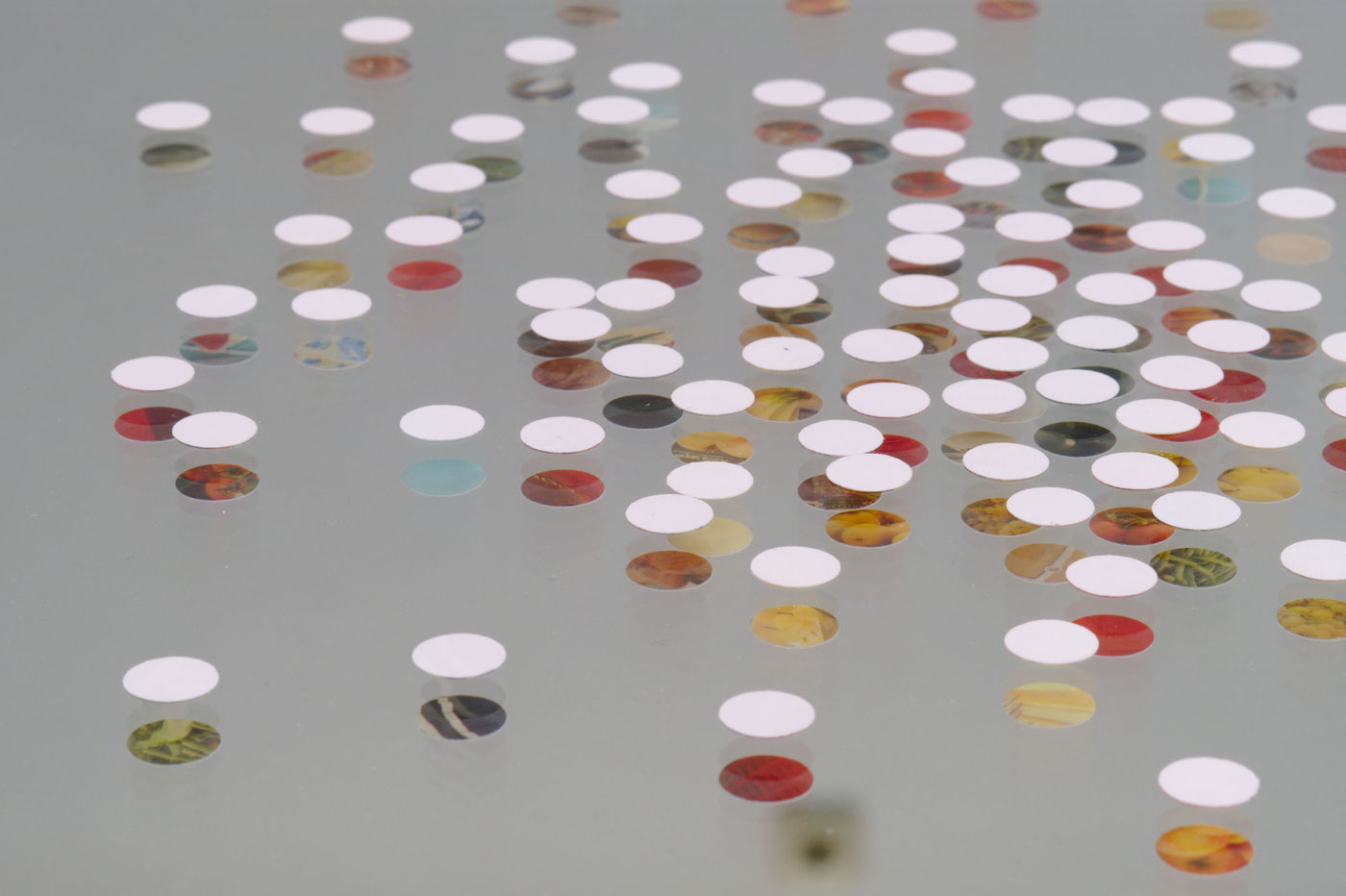 Die nächsten Eignungsprüfungen (Studienbeginn Wintersemester 2022/23) finden im Mai und Juli 2022 anhand der zuvor digital eingereichten Mappen statt.
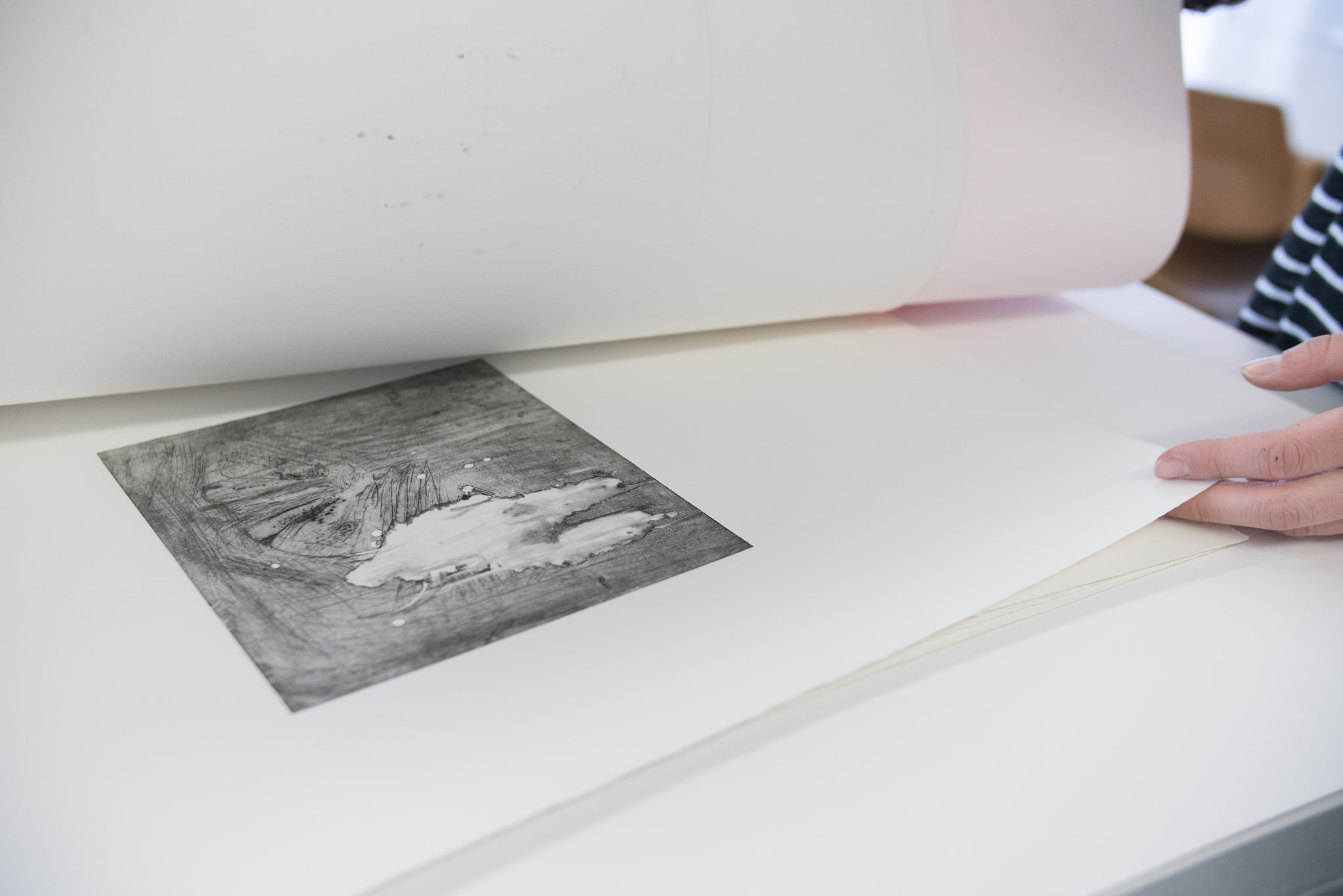 Einreichungsfristen der Mappe

Termin: Zusendung bis 22.05.2022
Termin: Zusendung bis 26.06.2022


NUR digital als PDF per Email an:
dotzauer@kunst.uni-siegen.de 


HINWEIS: Wir empfehlen Ihnen in jedem Fall den ersten der beiden Bewerbungstermine wahrzunehmen. Abgelehnte Bewerber/innen können ggf. den zweiten Termin in Anspruch nehmen. 


Genaue Informationen unter: 
https://www.kunst-uni-siegen.de/bewerbung/
Was kommt in die Mappe?




                                                                                                    Die Mappe soll ein Bild Ihrer persönlichen 
                                                                                                    Beschäftigung mit Kunst vermitteln. 

                                                                                                    Gefragt sind vor allem

                                           • Zeichnungen
                                           • Beobachtungen
                                           • Studien und Skizzen
                                           • spontane, durchgearbeitete Versuche 
                                              aus eigenen Interessensgebieten


GS/HRG: mind.   20 Blätter
Gym/BK: mind.   30 Blätter

Beigefügt werden muss ein einseitiges Statement über die Motivation für ein kunstpädagogisches Studium.
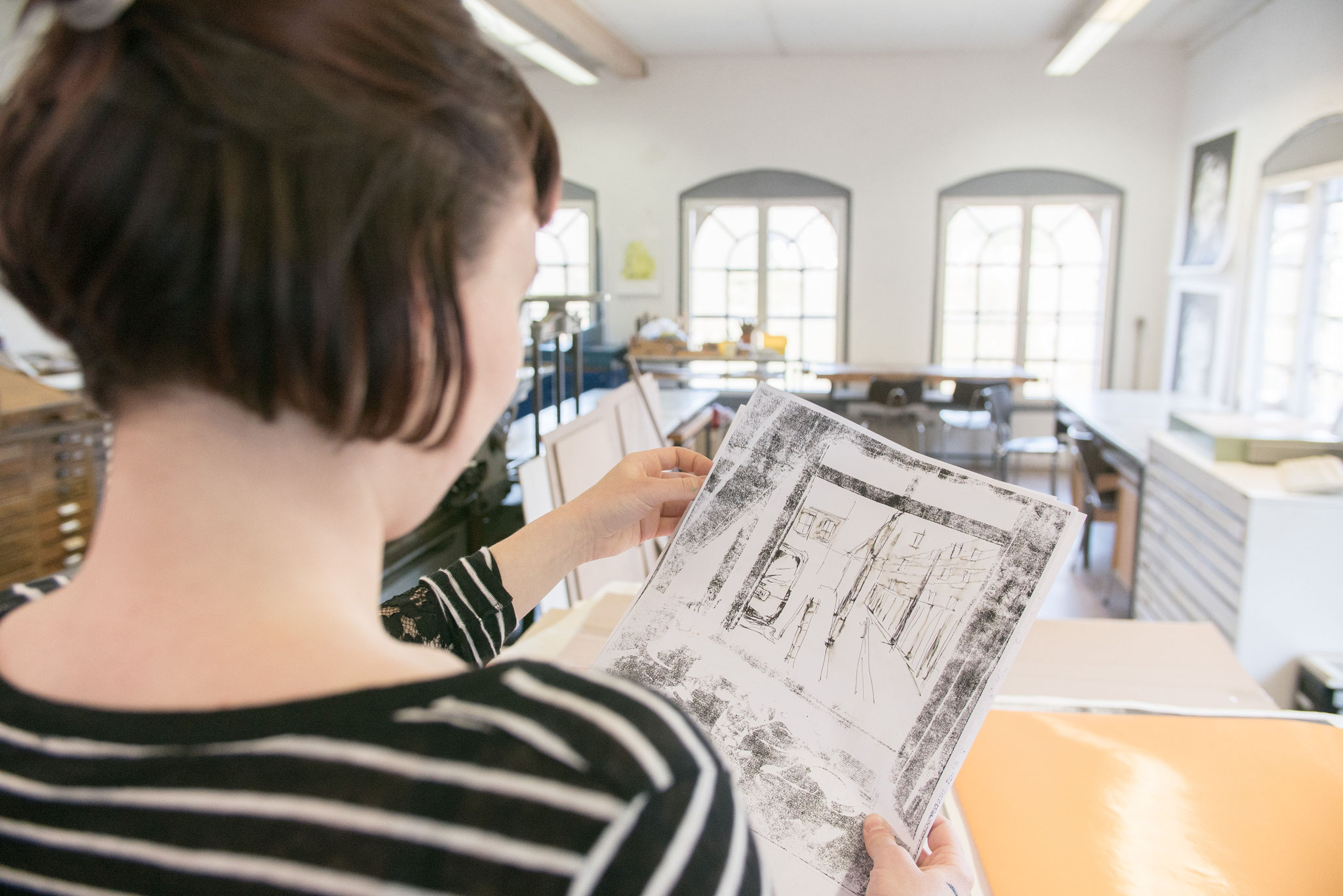 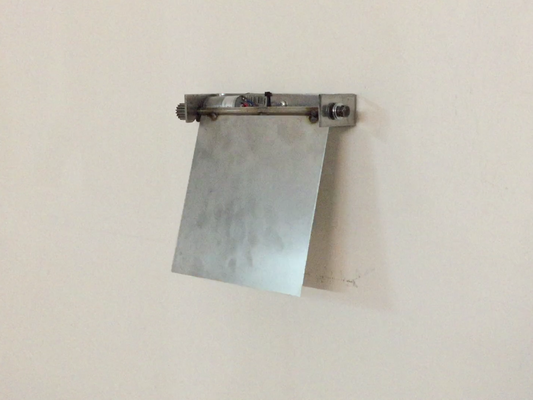 Wie sieht die Mappe aus?

Handelsübliche Mappe bis DIN A1 oder stabile
Kartonanfertigung. Auf der Außenseite 
deutlich beschriftet mit Name und Adresse.

 Geben Sie bitte
• keine CDs oder DVDs ab,
• keine Überformate, Rollen, 
   Röhrenverpackungen, Keilrahmen, Kisten
• keine Rahmen und kein Glas.


Wir empfehlen Ihnen unbedingt eine 
MAPPENBERATUNG!!! 
Informationen unter :

https://www.kunst-uni-siegen.de/personen
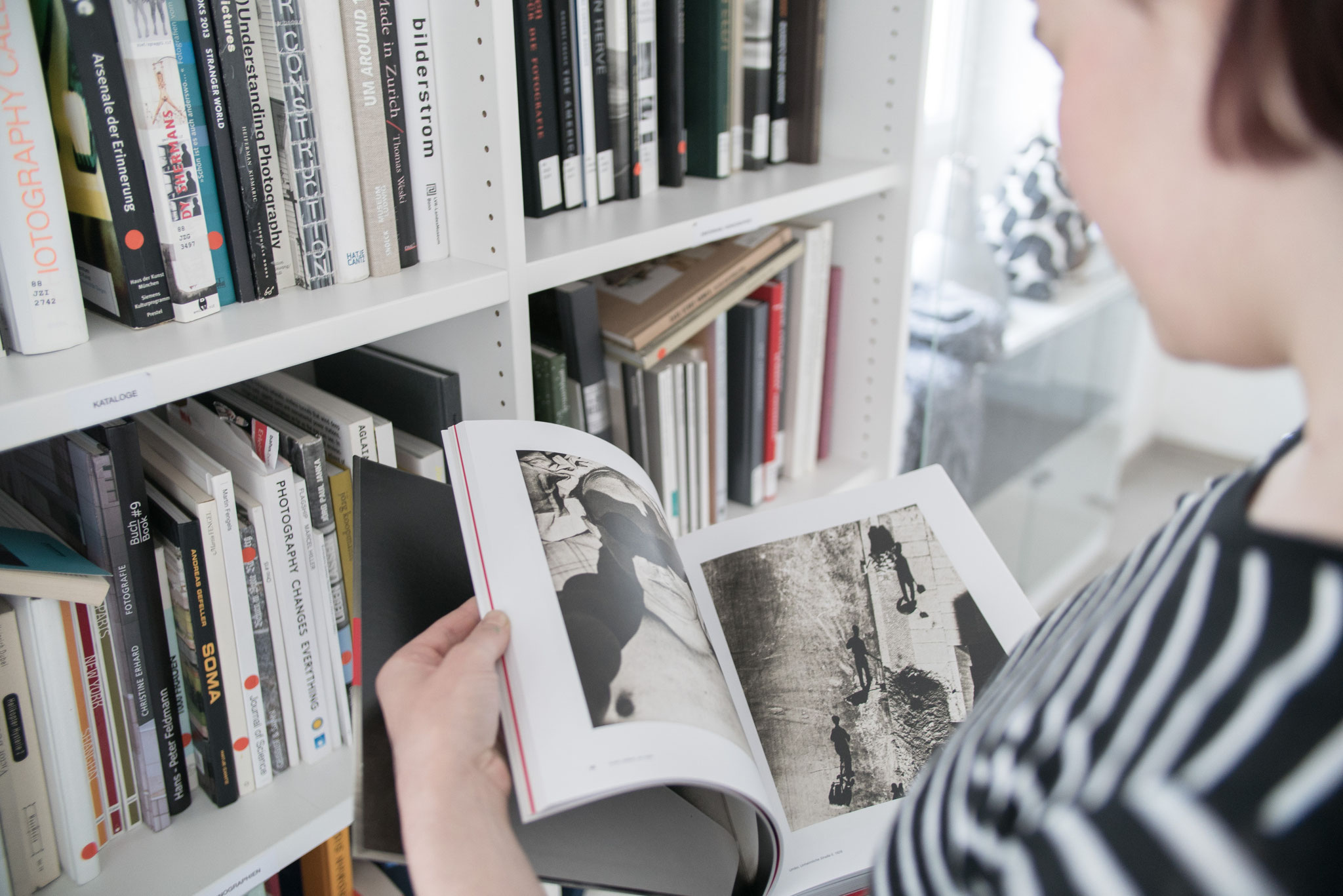 Informationen 
zum

 I.   STUDIENANGEBOT
 II.  ZULASSUNGSBEDINGUNGEN
 III. EIGNUNGSPRÜFUNG
 IV. FRISTEN, TERMINE, STUDIENBEGINN
 V. BEWERBUNGSMAPPE
 VI. MAPPENBERATUNG  
 VII. KONTAKT VIII. LAGEPLAN  

 auch unter 

https://www.kunst-uni-siegen.de
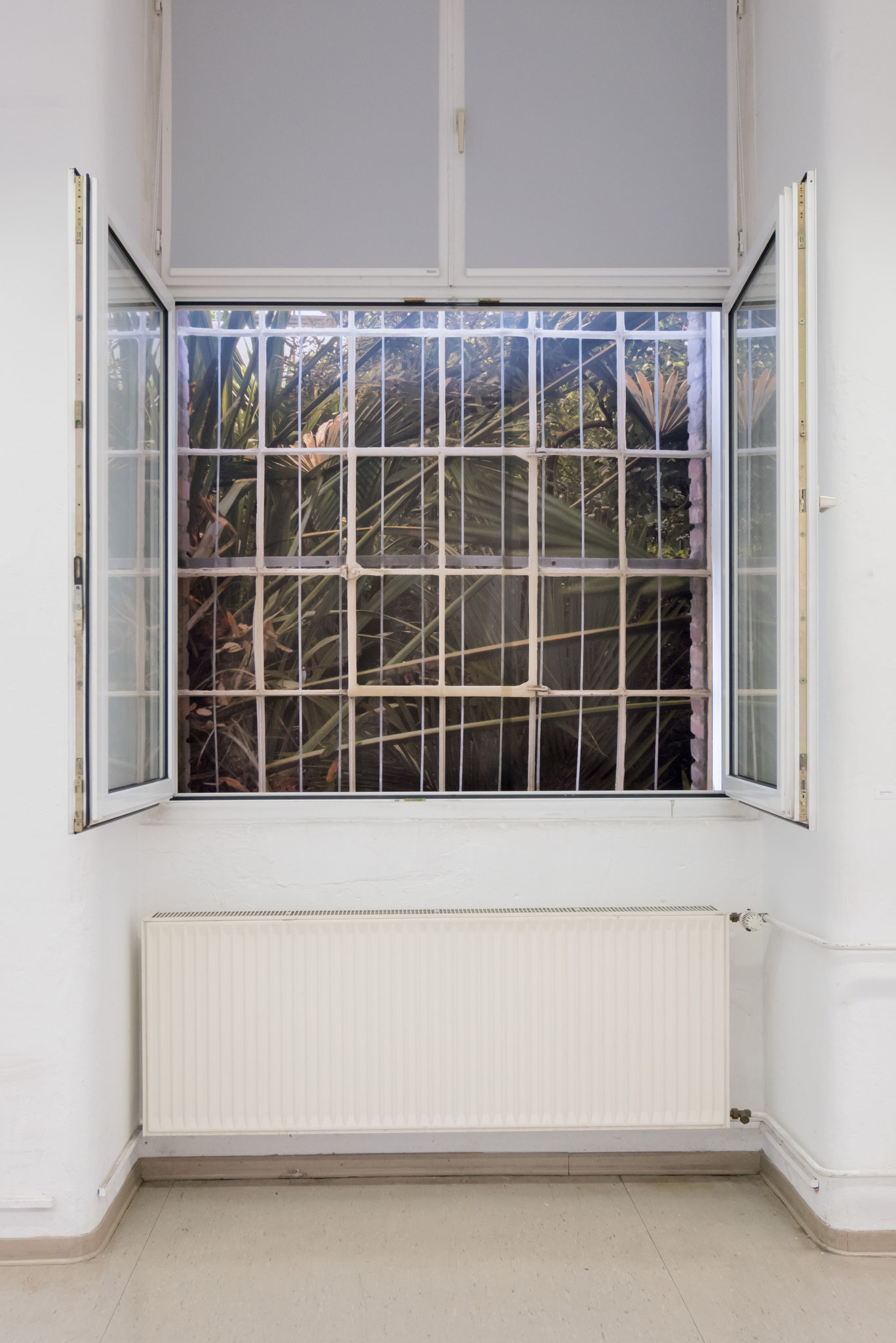 Bis bald!